（仮称）大阪府健康づくり推進条例（素案）の概要
資料１
（１） 条例制定の背景・必要性
（３）条例素案の概要
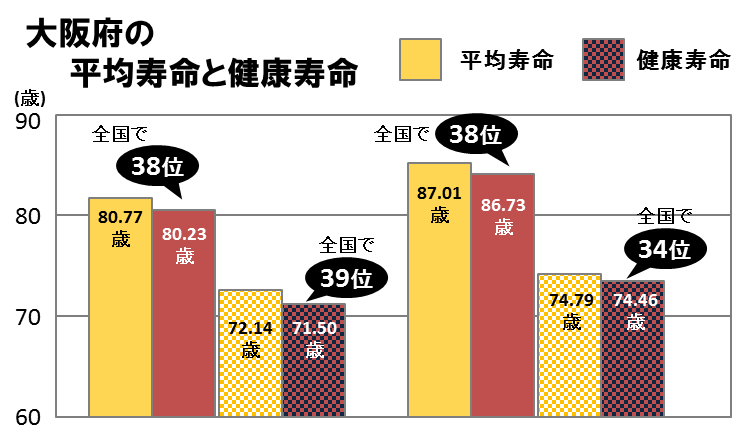 （“健康課題”への対応）
　・府民の平均寿命・健康寿命は男女とも全国平均を下回る。



　

　・市町村間においては健康格差（健康寿命の差）が生じている。
　
　

　・悪性新生物（がん）、心疾患、脳血管疾患など、生活習慣と関わりの深い疾患が主要死因の５割を超え、
   介護が必要となった要因の上位を占める。
 
　⇒　府民一人一人の主体的な健康づくり活動等の推進、その普及啓発・機運の醸成が必要。

（健康づくりを“社会全体”で支える仕組みづくり）
　・生涯を通じて心身ともに健やかで生き生きと暮らすためには、各世代の身体的特性や生活・労働環境、それぞれの健
　　康意識や行動等を踏まえた取組みが求められる。

　⇒　若い世代から働く世代、高齢者まで、ライフステージに応じた主体的な健康づくりを多様な主体の連携・協働により、
　　　“社会全体”で支援していく仕組みづくりが必要。
第１章　総則
○　目的、定義、基本理念を規定（第１条～第３条）
　 ■目　　　的：府民の健康づくりを総合的かつ計画的に推進し、府民の健やかで心豊かな生活できる活　　
　　　　　　　　　　力ある社会の実現
　 ■基本理念：府民の主体的な健康づくりへの取り組み、必要な支援及び社会環境の整備
○　各主体の役割等を規定（第４条～第10条）
　 ■　府の責務、市町村との協力について規定
　 ■　府民・事業者・保健医療関係者等・医療保険者・健康づくり関係機関等の役割について規定
○　連携及び協働についての規定（第11条）
　 ■　各主体の連携と協働
　 ■　大阪の特性及び地域資源（※）を活かした取組み
　　　　※　府内に立地する大学及び研究機関、健康づくり関連企業や食文化、地域コミュニティ等、
             教育・文化、 産業・経済、生活・福祉・まちづくり　など
《平均寿命》（大阪）男80.23・女86.73 
　　　　　　（全国）男80.77・女87.01
《健康寿命》（大阪）男71.50・女74.46 
　　　　　　（全国）男72.14・女74.79
男性
女性
［出典］
健康寿命：厚生労働科学研究班報告書データ（平成28年）
平均寿命：厚生労働省都道府県別生命表（平成27年）
《健康格差》男4.6歳・女4.0歳 ＊　最も高い自治体と低い自治体の差
第２章　健康づくりの推進に関する施策
○　健康づくりの推進に関して府が講じる施策を規定（第12条～第16条）
　 ■　健康教育等の充実
　 ■　食生活、運動、休養等の実践
　 ■　歯と口腔の健康の保持及び増進
　 ■　適量飲酒及び喫煙対策の推進
　 ■　特定健康診査、がん検診等の受診促進、特定保健指導の受診勧奨 等
（２） 条例制定のポイント
１ 健康づくり関連3計画の総合的・一体的な推進　≪主に、第12条～第16条≫ 
 　○　健康づくり関連3計画（※）に基づく健康づくり施策を総合的・一体的に推進
　　　※「第3次大阪府健康増進計画」、「第3次大阪府食育推進計画」、「第2次大阪府歯科口腔保健計画」

２ 多様な主体の役割の明確化と連携・協働による“オール大阪体制”の構築　≪主に、第４条～第11条≫　
　〇　府の責務をはじめ、市町村や保健医療関係団体、医療保険者、事業者、府民等の多様な主体の役割を明確化
  ○　府の教育文化、産業経済、生活福祉に関する特性・地域資源を活かし、各主体の積極的な連携・協働を促す
      “オール大阪体制”を構築

3 府民の健康づくりの普及啓発と機運醸成　≪主に、第17条～第21条≫ 
　  〇　若い世代から働く世代、高齢者までそれぞれの健康状態に合った健康行動の実践・健康診査の受診促進等の
　　　　普及啓発
　　○　家庭や学校、職場、地域社会等、あらゆる場における健康づくりの機運醸成

      ※  現在、大阪・関西への2025年万博（重点テーマ「いのち・健康」）の誘致を
           進めており、これら活動とも相まった取組みにより、健康づくりの機運醸成を進
           めていくことが期待される
第３章　推進体制・方策
○　健康づくりを推進するための体制及び方策を規定（第17条～第21条）
　 ■　健康づくりを推進するための会議の整備
　 ■　事業者や団体の表彰　等
　 ■　施策の実施状況についての年次報告
　 ■　必要な調査の実施
　 ■　健康づくりに関する活動への参加促進に向けた情報提供
（４）今後のスケジュール
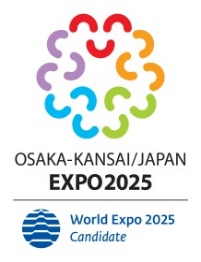 ○　7月30日 ：地域・職域連携推進協議会　　　　　
○　8月上旬 ～9月上旬：パブリックコメント
○　9月　　：9月議会（前半）に条例案を提出予定